Licenciatura en Ciencias de la Computación
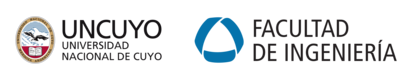 Asignatura: 
COMUNICACIÓN TÉCNICA I
EL INFORME TÉCNICO
Se realiza a partir de una solicitud
                                   - Persona
                                   - Grupo de personas (organización)
                                   - Espontáneamente (divulgación)
DESCRIBE el proceso, el progreso o los resultados de la investigación técnica o científica o el estado de un problema de investigación técnica o científica. También podría incluir recomendaciones y conclusiones de la investigación.
ESTRUCTURA DEL INFORME TÉCNICO
PARTE INICIAL: 
Portada: 
La portada es la parte inicial del informe de investigación, ésta está compuesta por los siguientes elementos que van centrados en la página : 
1. Nombre de la institución, facultad o departamento. 2. Logo de la Institución. 3. Título del informe 4. Nombre de autor/es: en orden alfabético. Primero apellidos y luego nombres. 5. Nombre de la asignatura, ciclo o año. 6. Nombre del facilitador o asesor. 7. Lugar y fecha de presentación.
Resumen: 
En él se detalla sintéticamente todo el contenido del informe, planteando las ideas centrales y el perfil del escrito, es decir, reducir a términos breves y precisos la idea central.

 Debe incluir: 
       justificación, 
        objetivo general,
        principales resultados y conclusiones. Su extensión varía de las 75 hasta las 150 palabras como máximo
Índice: 
Se coloca detrás de la portada. En el índice se consignan los capítulos y secciones del informe. También se indica la página donde aparecen. 
El índice es la mejor expresión de la estructura de un informe. Si los títulos de los capítulos y las secciones están redactados cuidadosamente, el índice puede dar al lector una buena idea del contenido y naturaleza del informe y ponerlo en contacto con todo el contenido del escrito, lo cual facilita la localización de los temas generales y específicos
Glosario: 
El Glosario debe contener los signos, símbolos, abreviaturas, y tecnicismos utilizados. 
Cuerpo del informe: 
Es la parte más importante y la que no podrá faltar nunca. 
En ella se definen, analizan, interpretan, discuten, valoran y desarrollan los aspectos que ayudan a cumplir los propósitos o finalidades del informe. 
Al final del cuerpo del informe habrá que redactar un cierre conveniente. Lo mejor es pensar en cuáles son las ideas fundamentales que deben quedar en la mente del lector al terminar la lectura. Cuando al final del informe se elaboran unas recomendaciones o propuestas, hay que recordar que las decisiones finalmente las tomarán otras personas y no el propio autor del informe.
Introducción: 
Guía que facilita la lectura del informe.
Finalidades: 
- establecer un primer contacto con el contenido total del informe
facilitar normas y orientaciones para que el lector pueda leer y valorar las páginas que siguen. 

NO debe ser: 
 una visión general, (normalmente vaga, del tema o asunto)
 un desarrollo del tema, 
 una enumeración y explicación de las conclusiones y recomendaciones finales.
SI suele CONTENER: 
- una exposición breve del tema central       el "qué" del informe, 
- la explicación de sus objetivos principales, 
- la explicitación de los destinatarios, 
- el anuncio de la organización o plan general, 
- una enumeración de los criterios que se han utilizado para elaborar el análisis. 
Si se considera necesario, pueden explicarse en la introducción las razones o causas de su elaboración, el método utilizado para tomar los datos del informe, el contexto en el que este debe incluirse, la importancia del tema, las limitaciones del informe, las fuentes de la información y la definición de conceptos clave para comprender los resultados o las conclusiones del informe (esto sucede a veces en informes con un contenido muy especializado).
Si el informe es muy extenso:
Pueden incluirse agradecimientos a personas o entidades que han dado apoyo a la elaboración del informe o que han colaborado, aportando datos e información. 
Cuando la introducción es muy breve:
 por ejemplo, si consta de dos o tres párrafos, no hace falta poner título. Si es más larga, en cambio, es mejor indicar que se trata de la introducción. 
El texto de la introducción debe ser muy conciso, pero al mismo tiempo debe resultar atrayente, para que el lector se sienta motivado en la lectura.
Los primeros párrafos de la introducción 
deben ocuparse de        de qué trata el informe, 
                                          quién pidió que se hiciera, 
                                          a quién se lo pidió 
                                          por qué fue solicitado

                                  los solicitantes y de la finalidad del estudio
Además de resumir el contenido del informe, en la introducción se debe hacer referencia a los siguientes aspectos:
Finalidad u objetivos del informe. 
Metodología que se ha seguido para elaborar el informe. 
Conclusiones y recomendaciones del informe. 
Importante: 
¿Como redactar un objetivo?
Siempre desde el punto de vista del lector y no de nuestras intencionalidades. El objetivo es lo que se pretende que el lector LOGRE luego de la lectura del informe.
Ejemplo: 
Comprender el funcionamiento de la máquina AB1compact, analizando sus funciones e identificando sus partes componentes
La estructura es: VERBO + OBJETO + CONDICIÓN
Cuerpo o desarrollo: 
Es la parte más extensa del informe. 
puede subdividirse en      capítulos
                                               secciones         debe ser una unidad sistemática
                                             temas
 						
						pero, cada división del tema debe ser natural, organizada de tal modo que se muestre como un todo a lo largo del texto. Es en esta parte donde se desarrollan los análisis y surgen paulatinamente los hallazgos que servirán de base para formular las conclusiones. 
Conviene recalcar que no se trata de una copia textual de los temas que aparecen en los libros o bibliografía consultada, sino más bien es una síntesis comprensiva de lo investigado
El desarrollo del informe es en esencia la fundamentación lógica, minuciosa y gradual de la investigación, cuya finalidad es exponer hechos, analizarlos, valorarlos y, algunas veces, tratar de demostrar determinadas hipótesis en relación con dichos planteamientos. En este último caso, formulada la hipótesis de trabajo y expuestos los hechos que integran el meollo de los diversos aspectos del problema, se desarrollan los argumentos cuya justificación lógica se propone. 
Cada una de las secciones o capítulos, al abordar una frase o aspecto específico del problema estudiado, contribuye a esclarecer el panorama total del mismo.
2.Parte final:
Conclusión
Las conclusiones son la parte final de cualquier proceso de investigación.
Se debe señalar lo más importante que encontró en el desarrollo o cuerpo de informe. 
No existe un formato establecido, por lo que muchas veces se coloca información que no tiene nada que ver con su real contenido.
La conclusión  hace referencia a los resultados concretos que se obtuvieron en el desarrollo de la investigación y que fueron presentados ampliamente en el desarrollo, prácticamente es un resumen sintético de los puntos más importantes y significativos, tanto para el/los autor/es, como para el lector/es.
Recomendaciones: Las recomendaciones constituyen el instrumento del informe, dónde la creatividad de quien/es lo realiza/n se pone de manifiesto en el planteamiento de políticas, estrategias y medidas de acción a tomar, para la solución del problema que se investigó. 
TOMA DE POSTURA
Anexos: Recogen material pertinente para comprender el informe. 
Suponen un apoyo a la información que se ha aportado en el texto. Los materiales que se aporten deben presentarse de la forma que más fácil de comprender por parte del lector. Incluyen tablas, gráficos (de barras, circulares, de líneas, de áreas) y pictogramas (Son optativos).
Bibliografía: Es la última parte del informe, agrupa todas las fuentes consultadas para la realización de la investigación y redacción del informe. Las fuentes pueden ser libros, revistas, boletines, periódicos y documentos varios (referencias electrónicas o de Internet). 
Elementos que componen la bibliografía:
TRABAJO FINAL:
Considerando lo explicado sobre INFORME TÉCNICO y lo ya evaluado sobre estructuras textuales básicas: 
Elaborar un informe técnico breve sobre un tema tecnológico de interés personal.
Fecha entrega: hasta el 17/06

GRACIAS A TODOS!!!! Un gusto (a pesar de la pandemia)